تعاملي في مدرستي
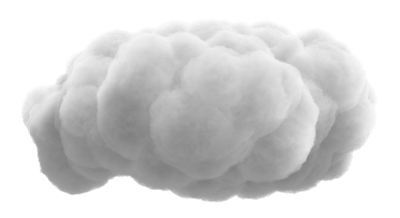 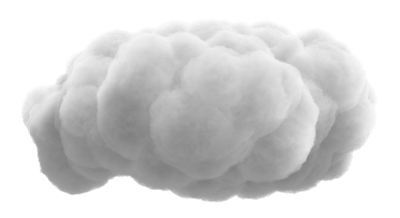 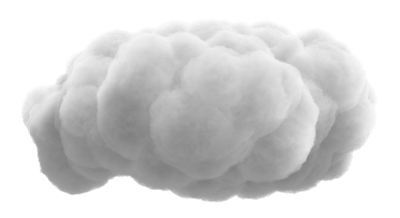 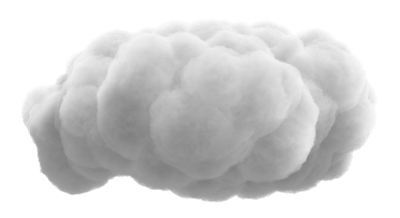 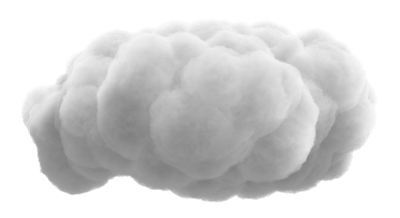 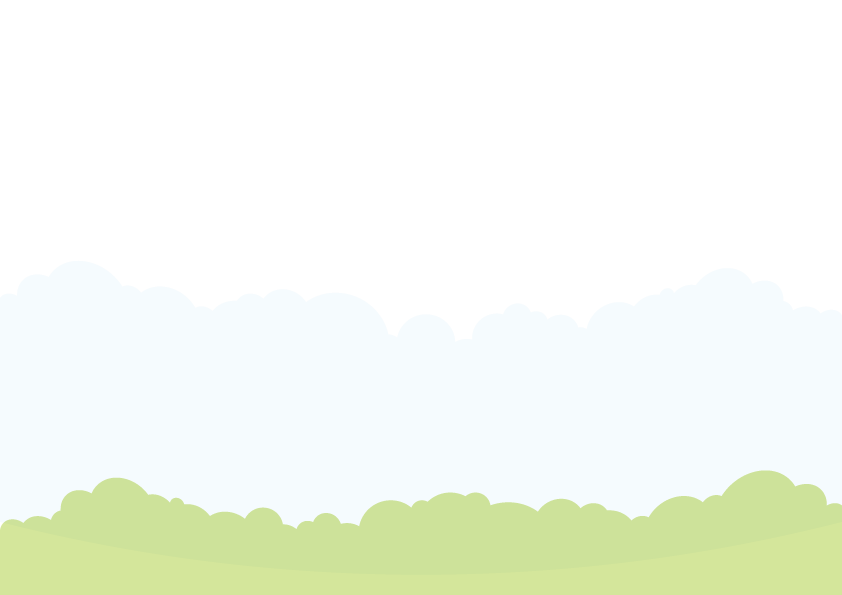 A
تعاملي في مدرستي
لم نذهب كل يوم للمدرسة ؟
C
مدرستي فيها
 معلماتي و زميلاتي
B
لنتعلم فيها ما ينفعنا و يفيدنا في مستقبلنا
D
أحبّ معلماتي
نشاط 1
بالتعاون مع زميلاتي في المجموعة قدّمي نصيحة للفتاة التي لا تلتزم بقوانين الصف أثناء الدرس ؟
الوحدة
4
نصيحتي :
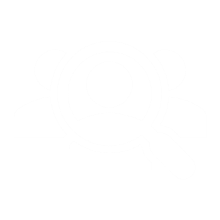 أ
ب
زميلتي إن تصرفك خاطئ يجب عليك أن تجلسي في مكانك
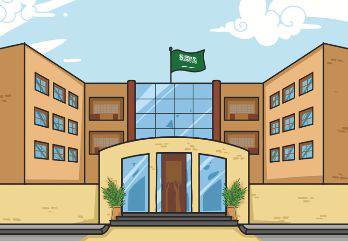 و تلتزمي الهدوء أثناء شرح المعلمة لتستفيدي من معلومات الدرس
مسكني
تعاملي في مدرستي
تجدنا  في جوجل
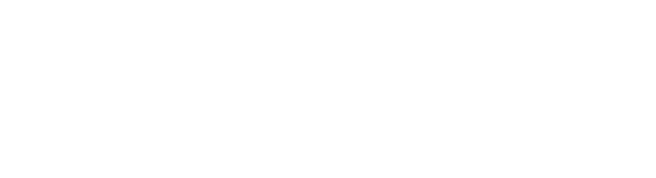 عندما تشرح معلمتي الدرس :
الوحدة
4
أجلس باحترام أمام معلمتي
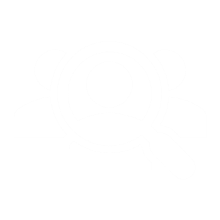 لا أتناول الأكل أثناء الشرح
1
5
6
7
أنصت لها جيداً و لا أنشغل عنها
أساعدها إذا احتاجت للمساعدة
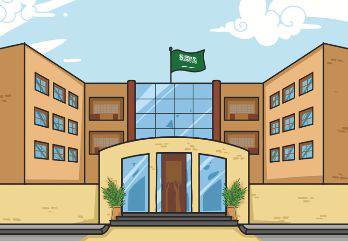 2
3
4
أستأذن عند الرغبة في الحديث
مسكني
أحترمها و جميع معلماتي خارج الصف
تعاملي في مدرستي
أشاركها في مناقشة الدرس و أحاول الإجابة على أسئلتها
نشاط 2
أعبر عن وجهة نظري حول مواصفات الصف المثالي
الوحدة
4
طالباته يحترمن المعلمات .
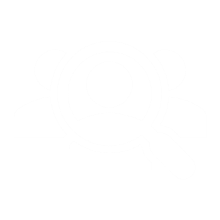 2
1
3
3
يلتزمن الهدوء أثناء الشرح .
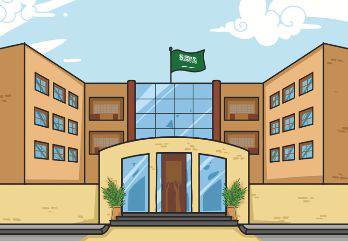 يحافظن على نظافة الصف .
مسكني
تعاملي في مدرستي
يتعاون فيما بينهن و يقضين وقت الفراغ بما يفيد .
نشاط 2
أضع الكلمات الآتية في المكان المناسب
الوحدة
4
ألعب , التدافع , أدوات , أسيء ,أتعاون , زميلاتي
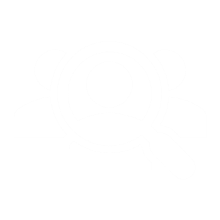 1
2
3
3
3
3
أحب                    في الصف و أحترمهن
زميلاتي
لا                     لزميلاتي بالقول لزميلاتي
أسيء
أحافظ على                      زميلاتي كما أحافظ على أدواتي
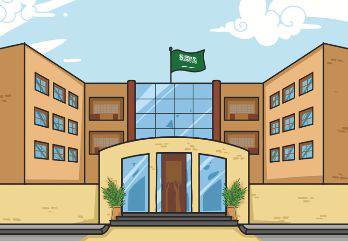 أدوات
مسكني
مع زميلاتي في وقت الفسحة
ألعب
تعاملي في مدرستي
أتجنب                       مع زميلاتي عند الخروج من المدرسة لكي لا نتأذى
التدافع
أحب أن                   مع زميلاتي في نظافة الصف و المدرسة
أتعاون
نشاط عزيزي الأب / الأم شارك ابنتك في الإجابة عن السؤال الآتي : كيف تتصرفين في المواقف الآتية ؟
الوحدة
4
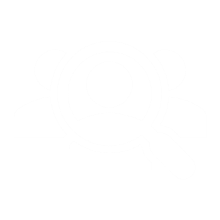 أ
ب
ج
أنبهها إلى الاستماع للشرح و أن نتحدث لاحقاً
إذا تحدثت معك زميلتك أثناء شرح المعلمة
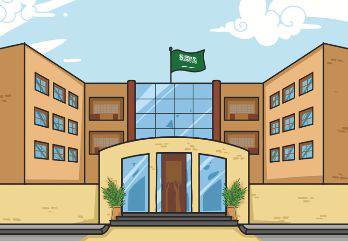 أ
ب
ج
أخبرها بلطف بأن عليها إعادة قلمي إليّ
إذا استعارت منك زميلتك قلماً و لم تعده إليك
مسكني
تعاملي في مدرستي
أنصحها بأن تعامل الناس بخلق حسن
إذا رأيت زميلة تسيء للأخريات
من السنة النبوية
الوحدة
4
قال نبينا محمد صلى الله عليه و سلم : ليس منّا من لم يرحم صغيرنا و يُوقّر كبيرنا
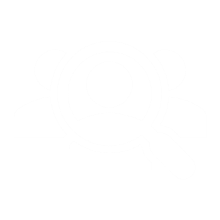 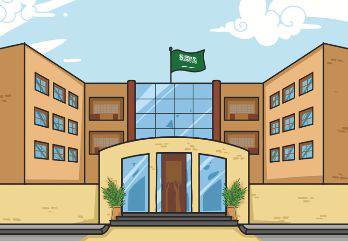 مسكني
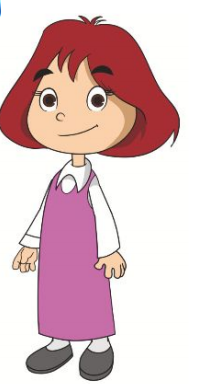 تعاملي في مدرستي
نشاط 2
عزيزي الأب / الأم ساعد ابنتك في الإجابة عن السؤال الآتي : ما دور العاملات في المدرسة ؟
الوحدة
4
المحافظة على نظافة المدرسة
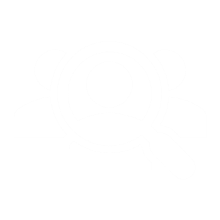 3
2
1
مساعدة المعلمات المناوبات في مراقبة الطالبات
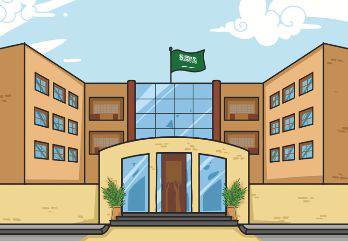 القيام بأي أعمال أخرى تكلّفها بها المديرة أو الوكيلة
مسكني
تعاملي في مدرستي
نشاط 2
أضع صح أمام التصرف الحسن مع العاملات
الوحدة
4
صح
أحترم العاملة و أقدّر جهودها
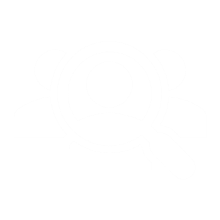 1
2
3
4
5
6
7
صح
أقدّم المساعدة لها و لا أرهقها بالأعمال
خطا
أناديها يا خادمة
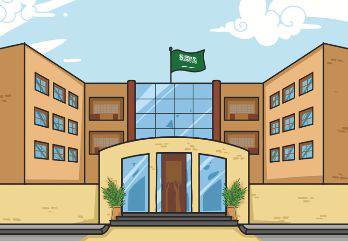 أرفع صوتي عليها
خطأ
مسكني
تعاملي في مدرستي
خطأ
أتعمّد رمي الأوساخ
صح
إذا فقدت شيئاً أسألها بلطف دون اتهام لها
صح
أشكرها عندما تقدّم لي المساعدة
من السنة النبوية
الوحدة
4
قال نبينا محمد صلى الله عليه و سلم : 
< أكمل المؤمنين إيماناً أحسنهم خلقاً و خياركم خياركم لنسائهم >
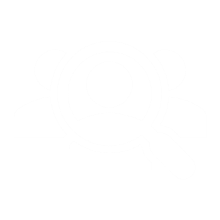 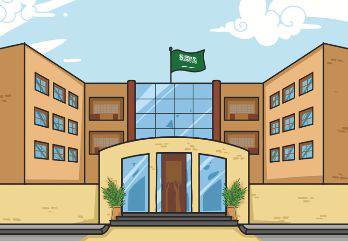 مسكني
تعاملي في مدرستي
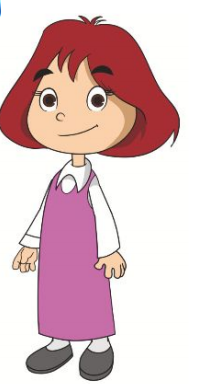 صغيرتي الحبيبة
الوحدة
4
إن من احترامك للآخرين هو من حُسن الخُلُق الذي أوصانا به الرسول صلى الله عليه و سلم
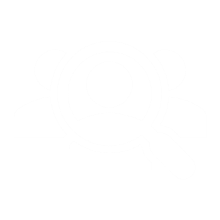 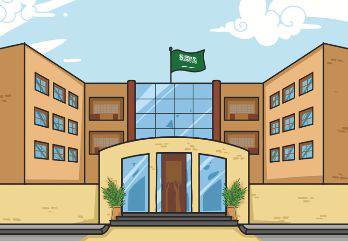 مسكني
تعاملي في مدرستي
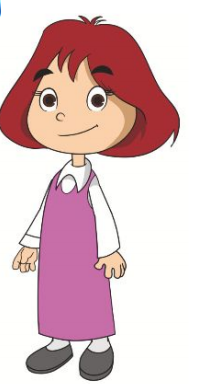 إرشادات عامة
الوحدة
4
المدرسة بيتك الثاني فحافظي عليها
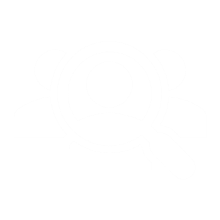 3
2
5
4
1
الإصغاء لإجابة زميلتك يزيد من معلوماتك
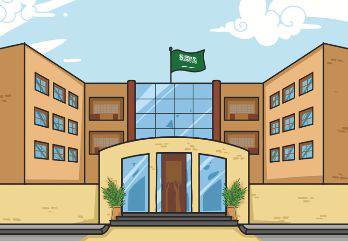 مسكني
المعلمة تساعدك في فهم ما يصعب عليك ، فاسأليها باحترام دون خجل
تعاملي في مدرستي
الزميلات أخوات لك فتعاوني معهن
المزاح في غرفة الصف غير لائق
انتهى الدرس
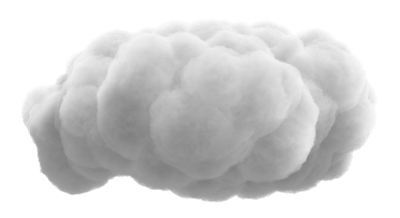 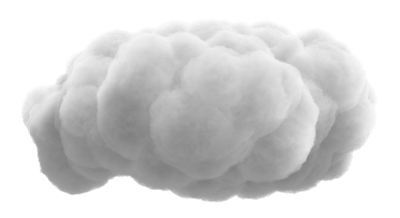 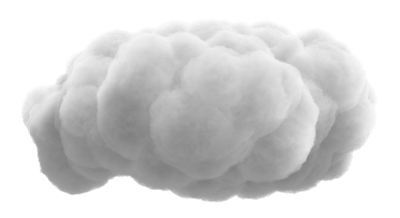 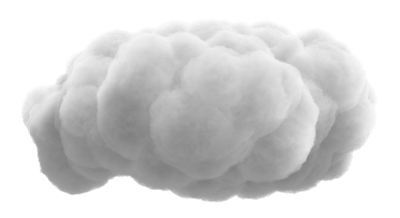 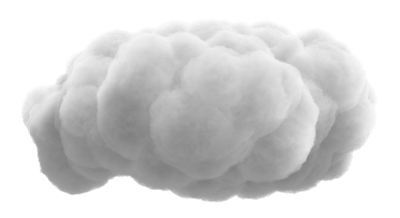 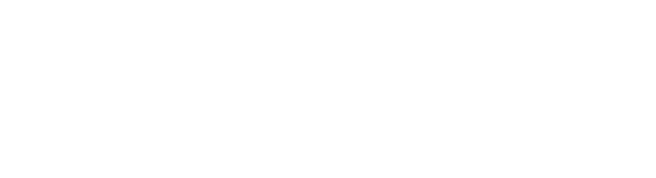 جميع الحقوق محفوظة لموقع حلول اون لاين يحق لك الاستخدام والتعديل عليها كما تشاءلكن يحرم بيعها او نشرها في المواقع الاخرى